Emotional Attunement
Class 7
Quiz 1 on Thursday (Feb. 9)

15 Multiple Choice questions plus 2 Extra Credit 	questions

Covers Class # 1 up to/including Tuesday’s class


Time to complete Quiz:  25 minutes.   

NOT open book, NO notes.  That was during COVID

Quiz 1 Counts for 10% of total course grade

Study tips:

      PowerPoint Slides
      Readings, with slides as guide
      Quiz questions will be like our “Review Questions”
Darwin’s Approach to Emotions
Not interested in Emotions, per se. Uses Emotions to show humans evolved from more primitive critters.
Human emotions are VESTIGIAL
Human emotions reflect animal signals
	Sneering – revealing teeth – bite threat
      Eye raise – forehead pulled back 
	– flat ears on dogs
Uselessness of emotions … phone call hand gestures
Darwin a Victorian.  
Darwin ties emotions to bodily states.
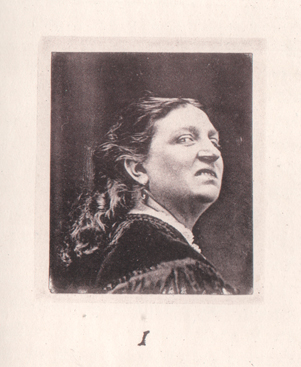 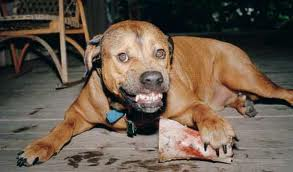 QUIZ 1 SAMPLE QUESTION
Darwin considered emotions to be VESTIGIAL.  Evidence in support of this is:
	A.  ___ People show a range of basic emotions.
	B.  ___ Same emotions exist across cultures.
	C.  ___ Emotions are affected by display rules.
	D.  ___ Use of emotive hand gestures when on the phone.
	E.  ___ None of the above
X
Cultural Differences and Constraints: North vs. South
Results of Insult Experiments
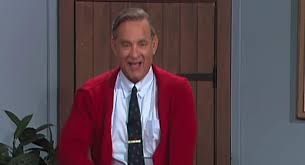 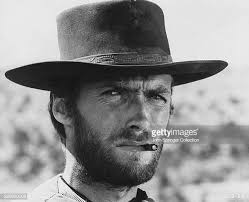 Southerners
Northerners
Insult Study 1:  Emotions expressed after insult
	*  South:  Anger
	*  North:  Amusement
Insult Study 2:  Stress and aggression hormone activation	
		*  Cortisol:  Higher among insulted Southerners	
	*  Testosterone: Higher among insulted Southerners
3.  Insult Study 3:  Behavioral measures
 		a.  Handshake:  Firmer among insulted Southerner
		b.  Poster:  More dominant among insulted Southerner
QUIZ 1 SAMPLE QUESTION
Cohen and Nisbett’s studies where Southerners were insulted show that emotions are:
	A.  ___ Shaped by culture
	B.  ___ Evident in biochemistry
	C.  ___ Evident in facial expressions
	D.  ___ Evident in behavior
	E.  ___ All of the above
X
Emotional Development Video
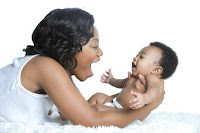 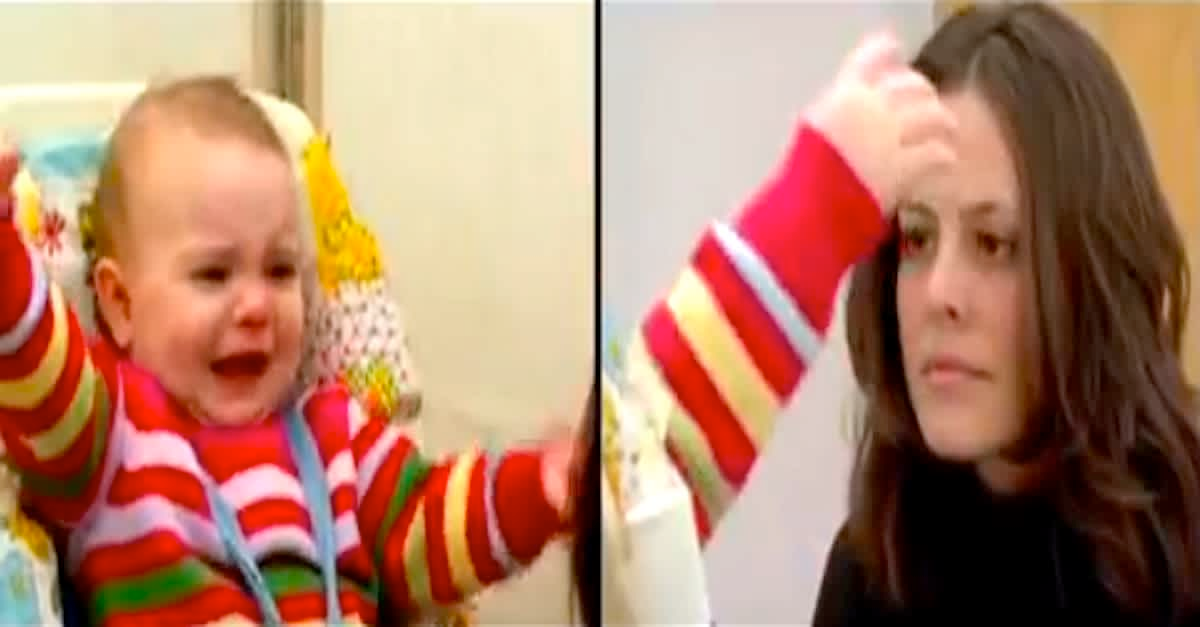 Ed Tronick: Mom and baby have “emotional dance”
Emotional dialogue:  Emotions are “on tap”, no prior learning

Mom goes flat face—dialogue stops
	Baby shows extreme distress
	Physiologically regresses (drools)
	Similar behavior among babies with depressed moms
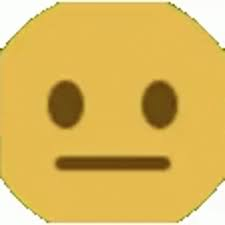 Going Flat Face Extra Credit
Have conversation with friend/family but show no emotion.                                      No emotion in face.  No emotion in voice.
Do this for at least 2 minutes, but not so long as to create a problem.
Re-do flat face on the phone—in this case, flat voice. 2 minutes.
Tell your partner afterwards what you were up to.  Ask them how it felt to them, what they thought.
 Complete 1-2 page summary.
Background:  Who was person, what was situation, but no personal info about you or your partner.
Your inner experience
Your interpersonal experience:  How long until friend noticed?                              What did they say?
Compare phone vs. in-person
Relation to class material: Provide at least 2 connections.
General comments and impressions
Background questions on back of Instructions Sheet

Due April 18, start of class:  Counts 2 points toward final grade.
Emotional Development Video
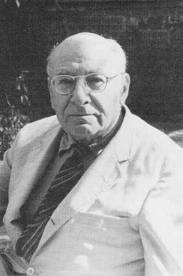 Spitz foundling home study
	What were kids’ emotions?  Why?
	How does it feel to watch this sequence?

Emotions as first language
Caroll Izard:  
Infant motions seem built-in, 
universal. Calls out parental
response.
Rene Spitz
1887-1974
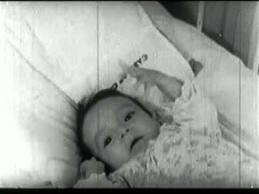 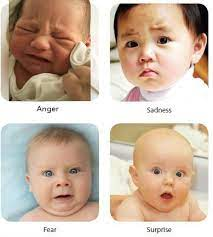 Emotional Development Video
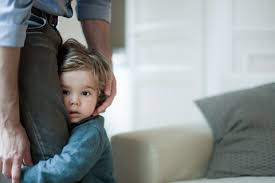 Temperament and mom/child interaction
Greenspan, Kagan:  Temperament is genetic. Shyness  
 That if mom doesn’t adjust/accept baby’s temperament? 
    
Early empathy and socialization
Self-contingent emotions:  
Embarrassment (how was it assessed?)
Emotional signaling—Joe Campos: 
Visual cliff + parental cues
Note:  Does baby need to first learn what                 parents’ emotions mean?
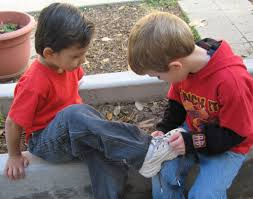 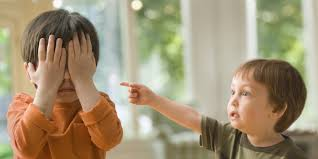 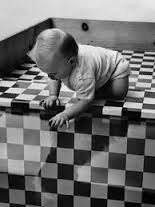 Infant-Directed Speech / Prosody (aka "Motherese")
a.  Mom's use similar tonalities across cultures
b.  Babies seem to understand these tonalities at birth.
c.  Tonalities convey specific meanings
	* Short, brief  =  
	*  Long, loopy =  
d.  Tonalities are emotional
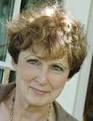 Danger
Affection
Anne Fernald
The Existentialists' Valentine’s Card
Are we ever able to truly understand another person?   
Are others able to truly understand us?   
Can we ever really know ourselves? 
Are humans basically alone?
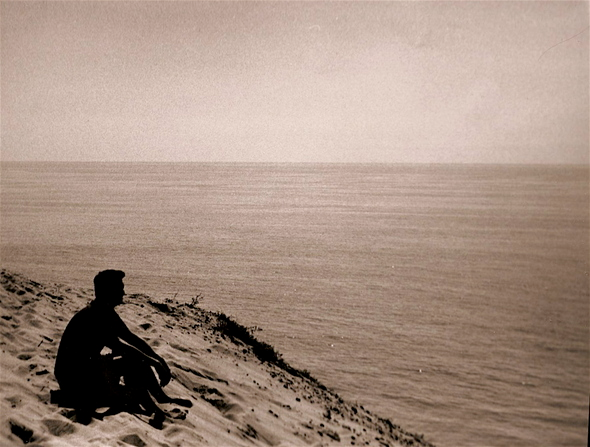 What Emotion Do These Things Evoke?

1.  Person totally understands how you feel in a wide variety of 	situations.
2.  Person knows what to say and how to act when you're sad, angry, 	happy,
3.  The person knows who you are, deep down.
4.  The person knows how to be with you, without saying much.
5.  You can count on the person to be these ways, day in/day out.
Emotion?
Love
Affect Attunement
Process that occurs between parent and infant which allows an infant to perceive how it is perceived.   
      1.  Requires that parent be able to read the 	infant’s emotional state / inner experience 	from overt behavior.
     2.  Infant must be able to interpret parents’ 	response as deriving from its own behavior. 
	What if this didn’t happen?  Imagine following:
	Baby smiles, mom goes “Ooooh!  Big smile!”
	But baby has no idea why mom responds this way.
OR         Mom is a robot:  “oo-oo-oo. big.smile.oo-oo-oo”
               What would baby make of this flat communication?
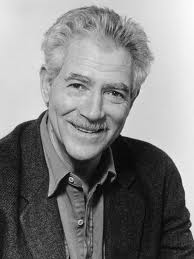 Daniel Stern
(1934-2012)
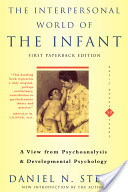 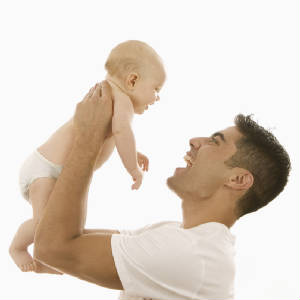 Examples of Attunement
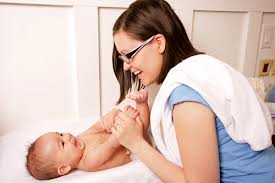 Baby excited by toy, grabs it, lets out an “aaaahhh!!!”
      Mom does intense go-go dancer shimmy, lasts as long as baby’s “aaaahhh”.
Baby boy hits things with plastic hammer, in steady rhythm.  At each stroke, dad goes “kaaa-boom! kaaa-boom! Kaaa-boom!” in cadence with hammer strikes.
Baby reaches for toy just beyond reach.  As it pushes towards toy, aunt goes “uuh, ….uuuuh!, ---uuuuhhh!!!” with baby’s efforts.
What Are Attunements?
Attunement is not simply imitation.  Not mirroring, not echoing.
       Cross modal:  Channel used by mom different from that 
       used by baby
Reference for match is internal state, not simply external 
      behavior.
 Nature of match is itself an expression of inner state that 
      corresponds to inner state expressed by baby 
Process is rapid and largely unconscious
Attunement Study Design
* 10 moms, 5 w’ baby girls, 5 w’ baby boys		
*  Moms told to bring baby and two of baby’s favorite toys
*  Moms told to play with baby as normally do
*  Interactions videotaped, moms help score “events”
*   Event is:
	1.  Any time baby showed marked change in emotion
	2.  Mom behaved in way that looked like mirroring,
		matching, attuning to baby behavior
	3.  Baby could either see or hear behavior.
What Got Scored in           Attunement Study
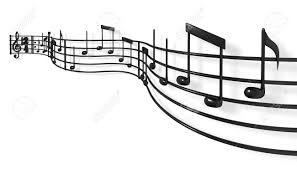 1. Modality Match:  Voice, face, etc.
2. Dimensions of Match:
	Intensity:   Absolute level, directional shift
 	Timing Matches:  Beat, Rhythm, duration
 	Shape Matches:  contour (rise, fall, rise of voice, e.g.)
 3. Mom’s awareness of her own behavior
 4. Type of Attunement:  Over-match, equal match, under-match
Functions of Attunement?
1.  Commune: To be with (positive)
To be with (negative)  FHV--Mom laughs                                                    at child's fear of own shadow. 
3.  Responses:  Pos or neg reinforcement
4.  Tuning:  Increase or decrease arousal level
5.  Restructure interaction:  Change course of behavior	
6.  Play routine:  Match part of an established play routine
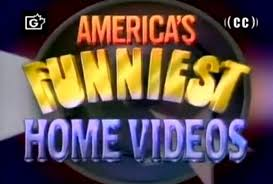 Results of Attunement Study
Frequency of attunements:  
Mode of attunements:  					
 
c.  Types of attunements					
	
d.  Mom’s awareness
1 every 65 seconds.
Vocalizations
Gestures
Facial displays
Same mode:
Cross mode:
Mixed mode:
13%
39%
48%
Fully aware:
Partly aware:
Unaware:
31%
30%
38%
Functions of attunements
1.  Commune	   = 45%
 	2.  Respond 	   = 33%
 	3.  Tune 	   = 19%
 	4.  Restructure  =  2%
 	5.  Play routine  = 1%
NOTE:  “Commune” = “To be with”
Babies' Responses to Attunements
Most common response from baby is: 	___ smiling
					___ cooing
					___ playing more
					___ no response
X
Mom's told to "mis-attune" to baby.
Baby looks at mom as if saying "What gives?"
Indicates baby feels like mom/baby are a single unit, 	need to respond only if the "unit" fails.
What does this say about how emotions arise?
Attunements and Mis-Attunements
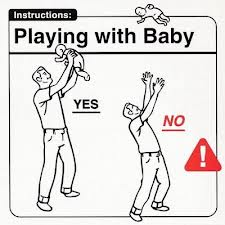 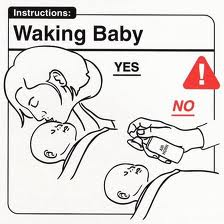 Siri Support:  Affect without attunement

	Siri, is this a good day?
	Siri, am I a good boy?
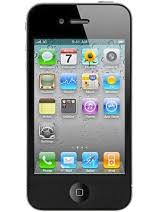 Attunement and the Sharable Self
Theory of Mind:  At 9 mos., baby learns                                        it has mind, and that others do also.
Separate minds (me, others around me)                                               means I’m separate.
Can this separation be bridged? 
Attunement is the communication bridge.
	*  Provides sense of own/others mental lives
	*  Self and other can connect via emotional expression
	*  Provides sense of what can be shared.
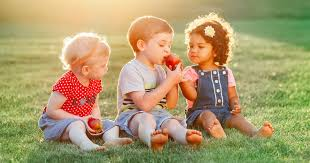 Cost of Failed Attunement
Stern:  People can only put into words inner experience that they believe is sharable.
When attunement fails, babies become people who are:
	Less able to articulate and KNOW own inner lives,	Less able to understand others’ inner lives	Therefore, less able to connect deeply with others	as adults.  Less able to develop sense of self.
What psychological state causes moms to attune badly?
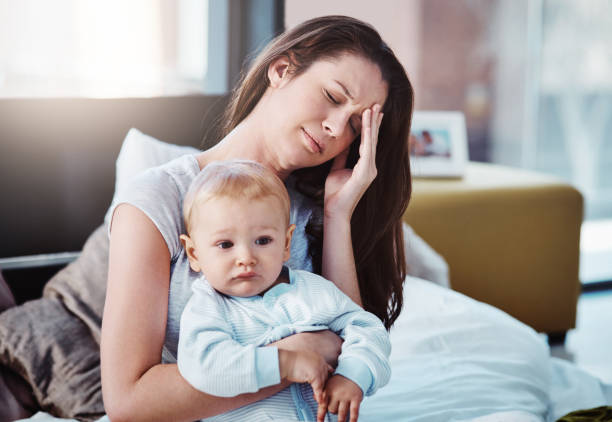 Depression
Main Take-Home Points of Attunement Study
a.  Importance of cross-modality of attunements
b.  Attunement is relatively automatic
c.  Attunement is very constant, almost continual
Communing is #1 function.  
Why? 
What does communing do?  What purpose does it serve?
Attunement and the Sharable Self
Theory of Mind:  At 9 mos., baby learns it has mind, and that 	others do also.
Separate minds (me, others around me) means I’m separate.
Can this separation be bridged? 
Attunement is the communication bridge.
	*  Provides sense of own/others mental lives
	*  Self and other can connect via emotional expression
	*  Provides sense of what can be shared.
Adult Attunement?
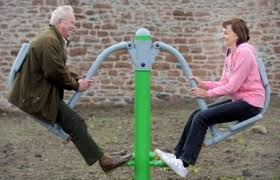 What term do lovers often                     call each other?
“Baby”
Hey my little snookums! 
Come here and give someone a big old hug!!!
How do dating couples talk to each other?
Is adult attunement only part of romantic relationships?  What about friendships?
Attunement Behind Bars
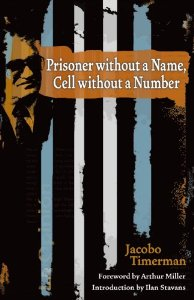 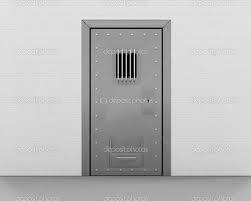 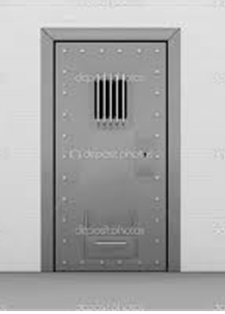 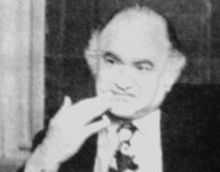 Jacobo Timmerman
1923-1999
Why Does “Intersubjectivity” Matter?
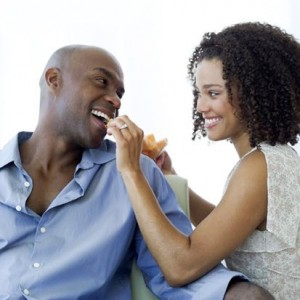 Play, flirting, connecting:
Empathy, compassion  
3.   How do men, women "attune"?
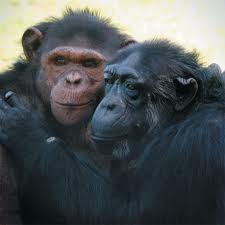 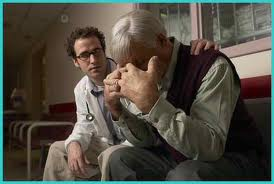 4. Emotional support, understanding
	John Cassevettes, Gena Rolands:                                   A Woman Under the Influence (1974)
	Rolands:  Dad, aren’t you going                                         to stand up for me?
	Dad:  Stands up.
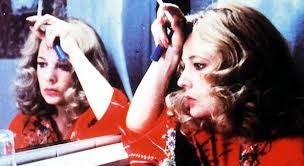 THE FOLLOWING SLIDES WILL NOT BE ON QUIZ 1
Main Take-Home Points of Attunement Study
a.  Importance of cross-modality of attunements
b.  Attunement is relatively automatic
c.  Attunement is very constant, almost continual
Communing is #1 function.  
Why? 
What does communing do?  What purpose does it serve?
Communing provides foundation for sense of self.
The Sense of a Core Self in Infancy 
Daniel Stern, The Interpersonal World of the Infant, 1985
Infant's first job is to form sense of core self and core others.
When does self begin to emerge?
2-3 mos, says Stern, 1 yr., others
What are 4 critical elements of having a self, being a self?
SENSE OF
1.  Agency:  Author of own actions
2.  Coherence: Not fragmented, whole
3.  Affectivity:  Feelings that belong to own experiences
4.  Personal history:  Enduring continuity
Early Parent/Child Interactions, and the Discovery of Invariants
Motive to order one's universe (i.e., make meaning) is an 	imperative of mental life.  
Identifying "invariants", constants across situations, is critical to 	achieving this ordering.
Parent/child play provides lessons in invariants
     a.  Walking fingers game  
     b.  Mom leaning in to/pulling back from baby (in video, e.g.)
These games involve both repetition but also variation around theme. 
	a.  Strict repetition too boring, 	                                                    	b.  Constant variation too weird
Lessons in Parent/Baby Games
What does baby learn in these games?
1.  Central theme imbedded in variations gives sense of invariant; higher-	order abstraction is constant, even if variations differ.
            Hey, honey...Yeah, honey...Hi, honey...Whatcha doing, honey?...Yeah, 	whatcha	doing?....What are ya doing?....ya doing nothing?
	Exquisite repetition and variation: 						Bach:  https://www.youtube.com/watch?v=FwWL8Y-qsJg			Ella:     https://www.youtube.com/watch?v=PrVu9WKs498    
2.  Self Regulation:  Baby can pull back, reset.  Capacity to use own 	intention to change inner state.

3.  Agency:  Motor plans develop
	a.  handwriting demo—with mouth!
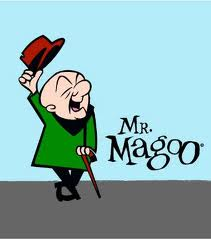 Uncle Lew’s Magoosical career.
Goodnight Moon by Margaret Wise Brown

In the great green room
-
Goodnight room
Goodnight moon
Goodnight cow jumping over the moon
Goodnight light
And the red balloon
Goodnight bears
Goodnight chairs
Goodnight kittens
And goodnight mitten
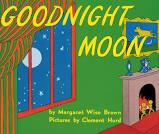 Invariants and the Stable Self
Baby learns that its own emotions have consistency over time.
Certain things always bring pleasure, others anger, sadness.
Certain moods arise with same underlying causes, even if external situation differs.
People respond to self in predictable ways, and can be caused to behave in predicable ways, in accord with own personality.
These cross-situational consistencies, underscored by emotions, point to a consistent, inner self.
Cost of Failed Attunement
Stern:  People can only put into words inner experience that they believe is sharable.

When attunement fails, babies become people who are:
	Less able to articulate and KNOW own inner lives, 
	Less able to understand others’ inner lives
	Therefore, less able to connect deeply with others
	as adults.  Less able to develop sense of self.